Appaloosa
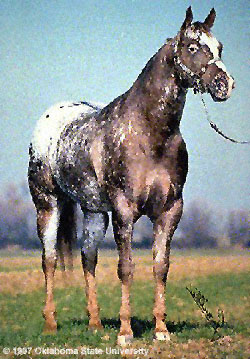 Arabian
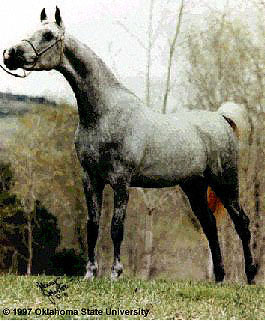 Belgian
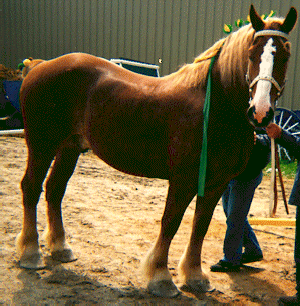 Clydesdale
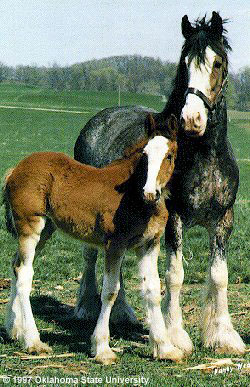 Haflinger
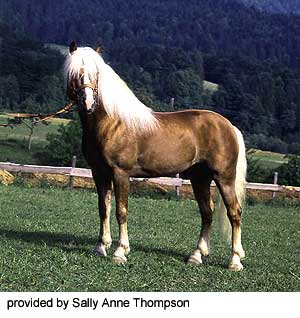 Miniature Horse
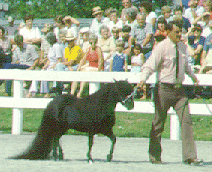 Morgan
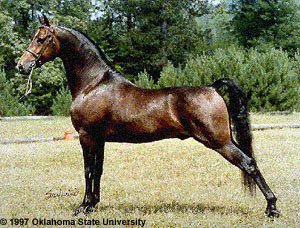 Donkey
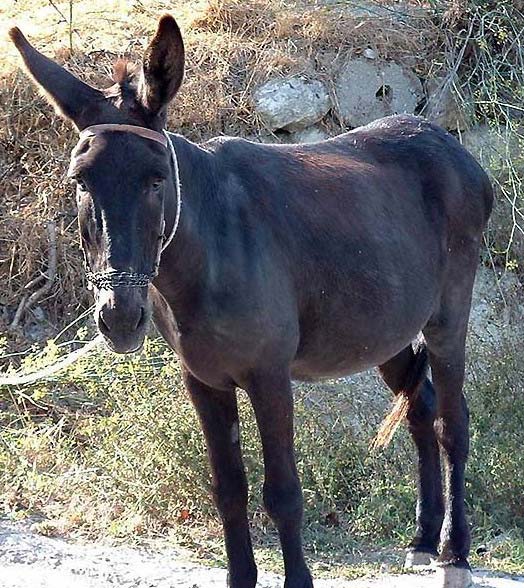 Paint
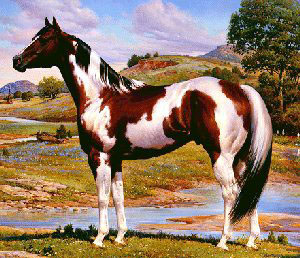 Percheron
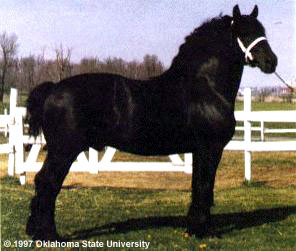 Quarter Horse
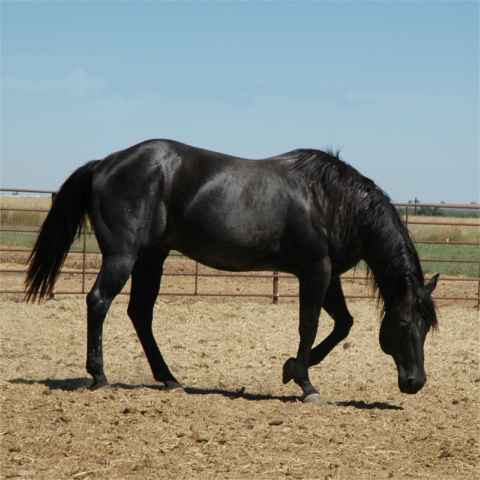 Standarberd (w/cart)
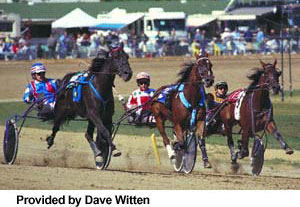 Tennessee Walker
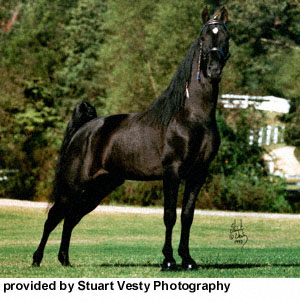 Thoroughbred (w/jokey or saddle)
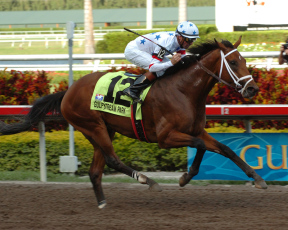